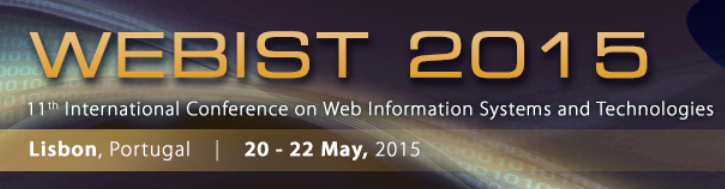 Extracting Representative Image from Web page
Najlaa Gali, Andrei Tabarcea and Pasi Fränti
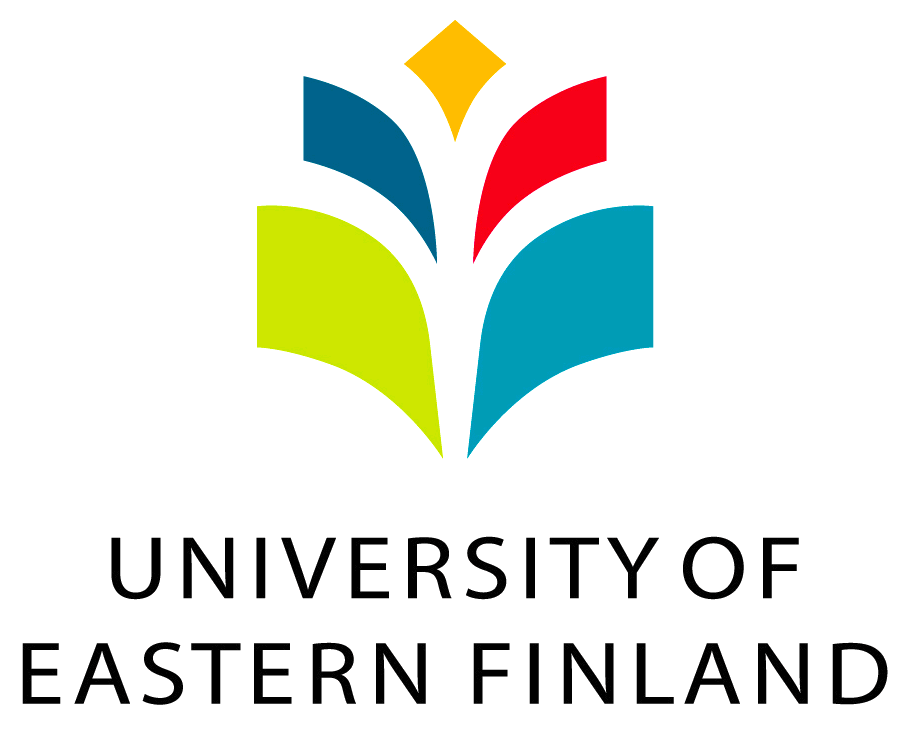 Motivation: summarize search result
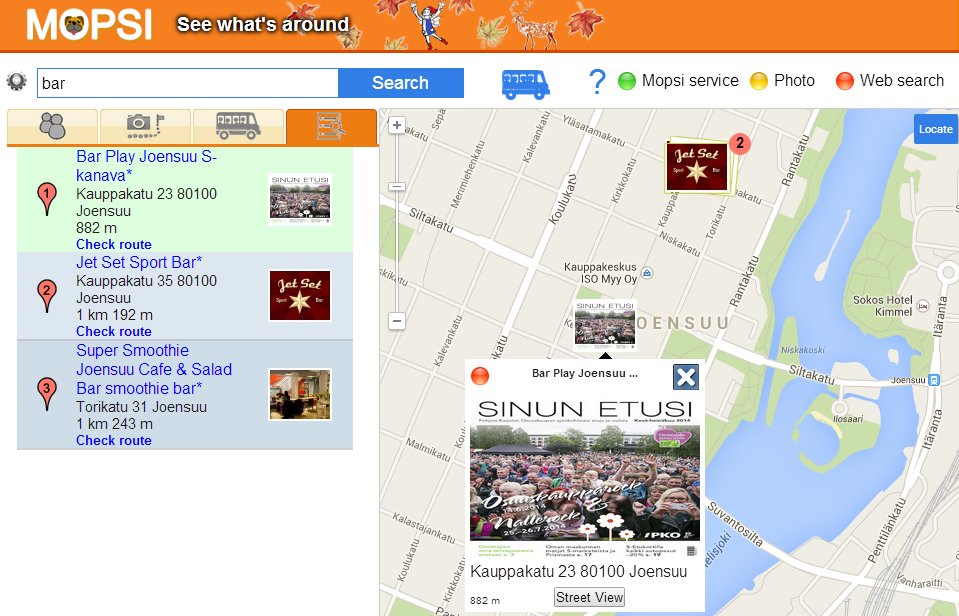 Image
Title
Address
Calculating distance
Structure of location-based search
Address
Title
Representative image
Content that we want to extract
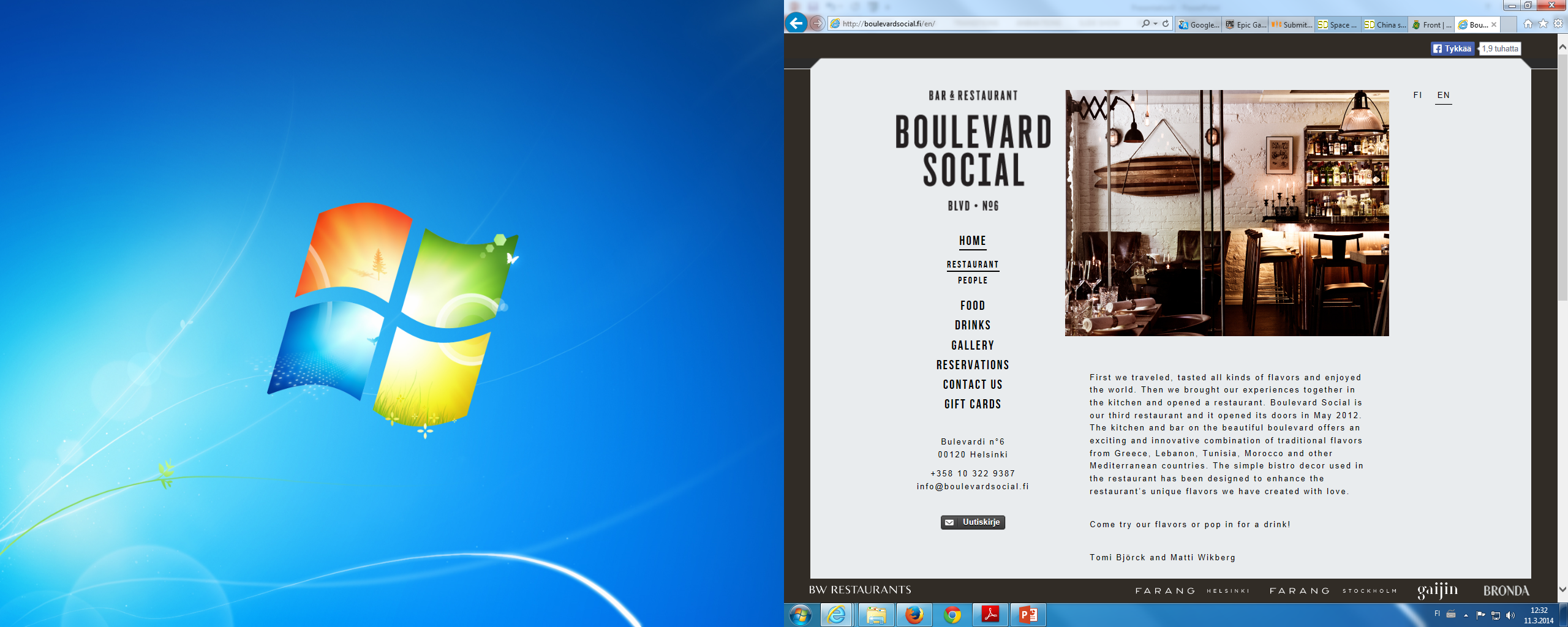 4
Overall extraction process
Web page link
Web page
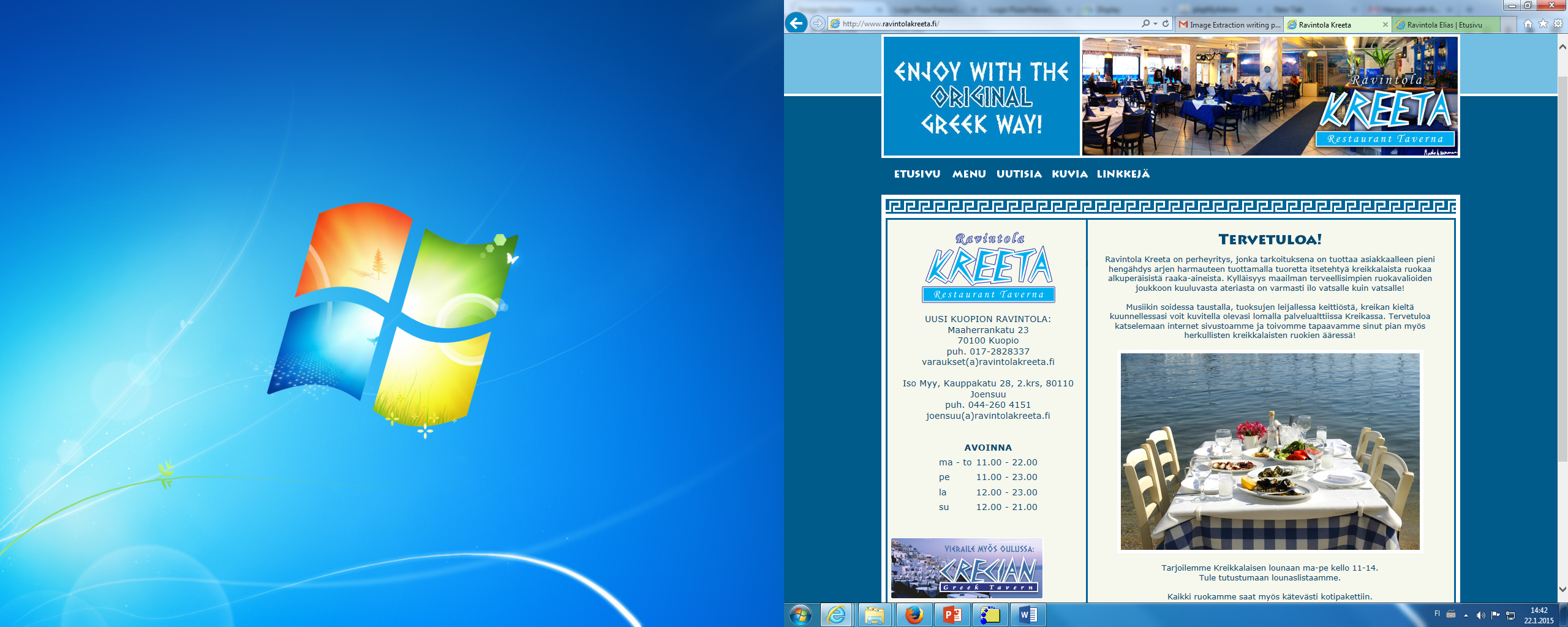 Extractimages
Images found
Analyze
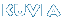 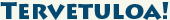 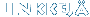 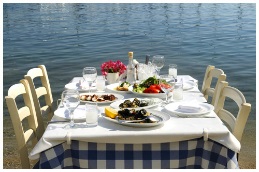 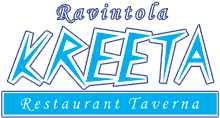 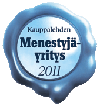 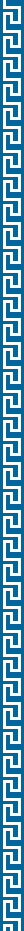 Categorize
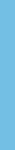 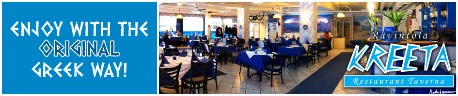 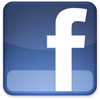 Rank
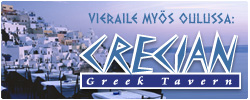 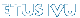 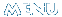 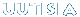 Representative image
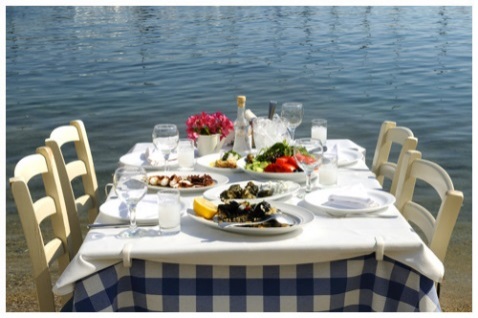 What to extract
Three sources: html, CSS, JS
<link rel="stylesheet" type="text/css" media="screen" href="http://www.ompelimot.com/css/rakenne.css"  title="Oletus" />
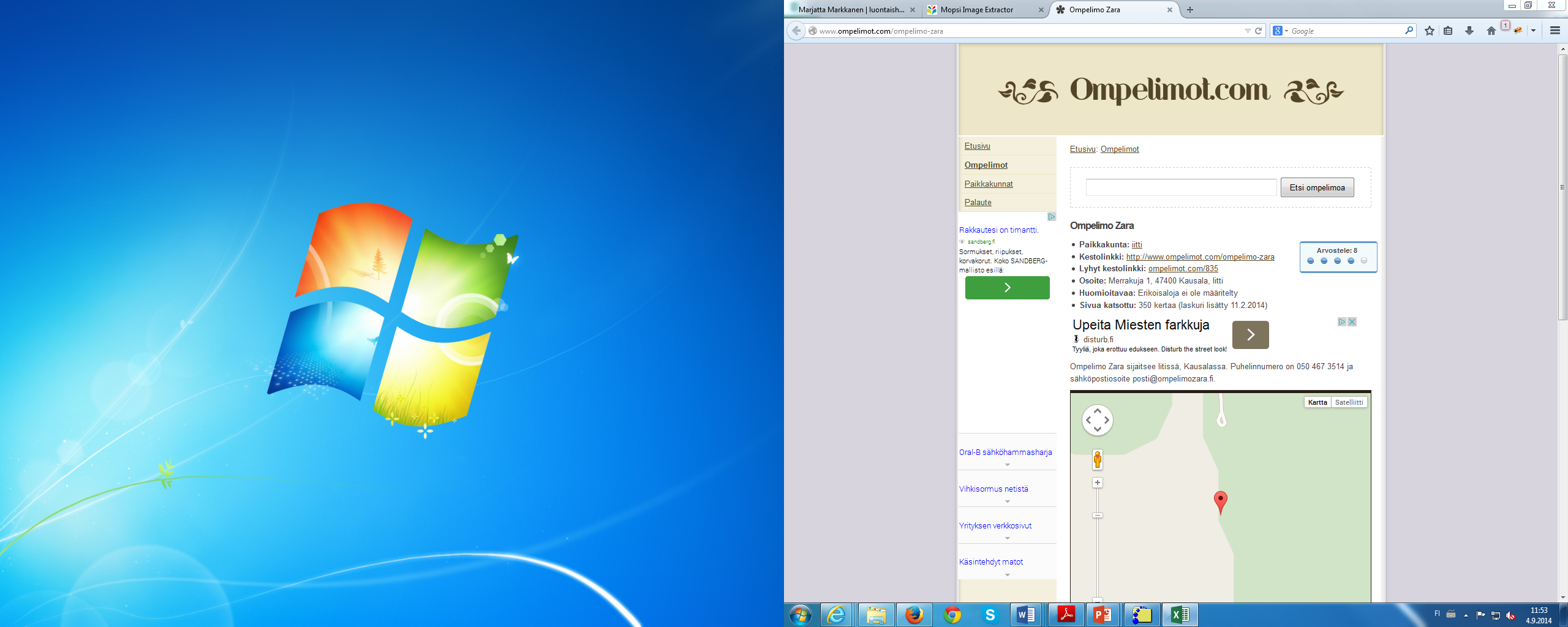 Representative image
rankenne.css
#ylaosa {
    height: 150px;
    background:
    url("../images/2.png") no-repeat scroll
    0px 0px #EEE6C8;
    border-bottom: 2px solid #FFF;
    width: 694px;
    margin: 0px auto;
}
Image features used
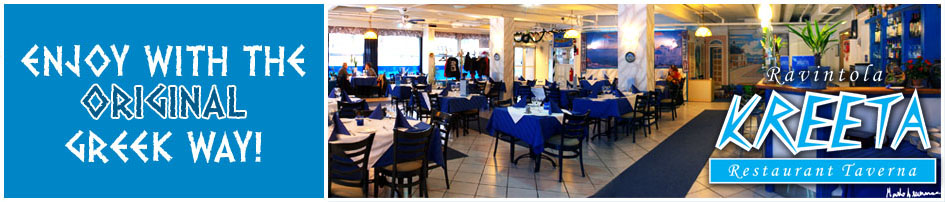 7
Image categories
Banner
Formatting
Logo
Representative
Icons
Advertisement
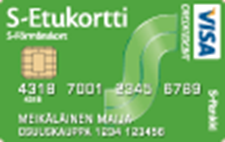 Image features used
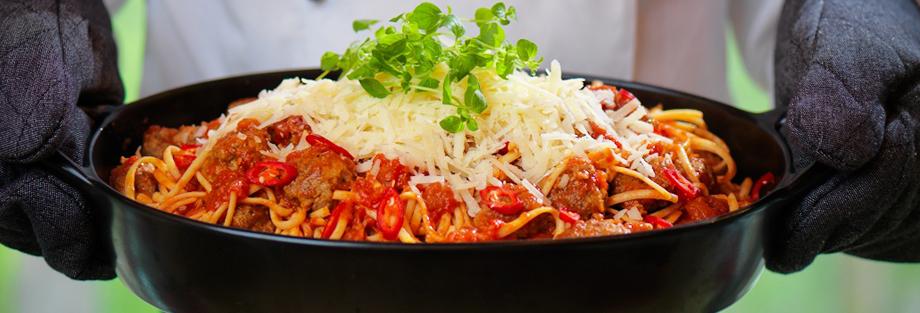 9
Representative image
Logo
Banner
Advertisement
Image categories
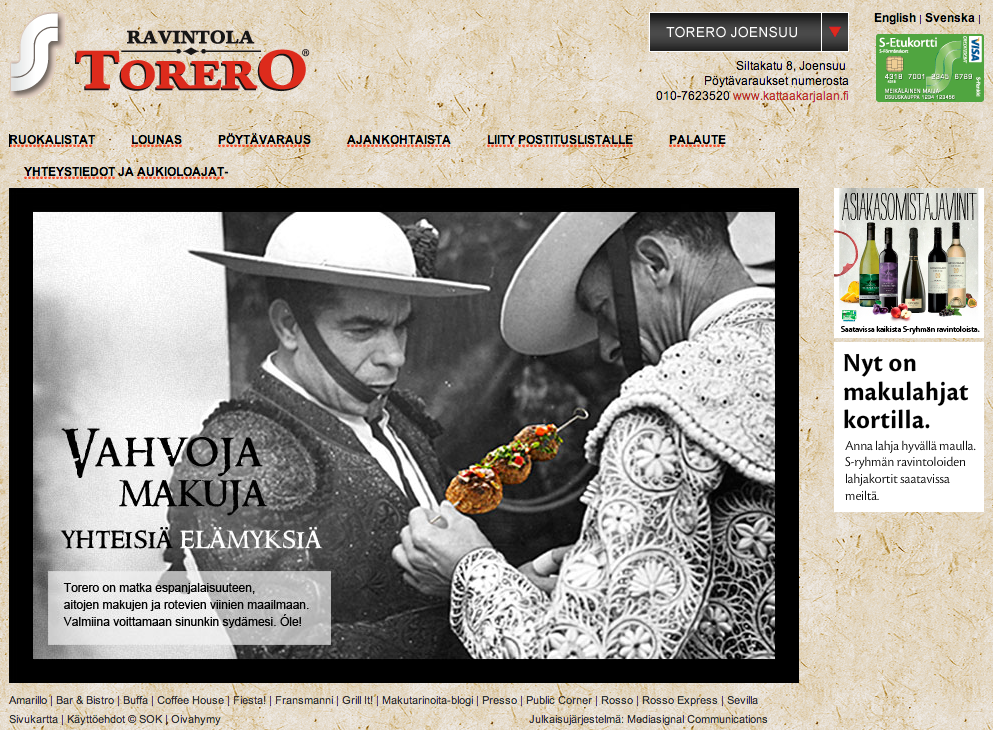 Formatting
Category 1: Representative images
Images that are directly related to the content
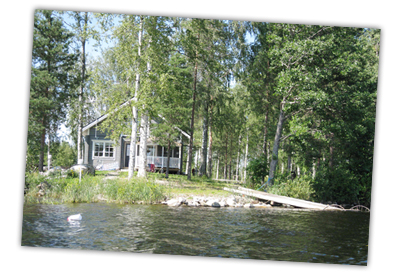 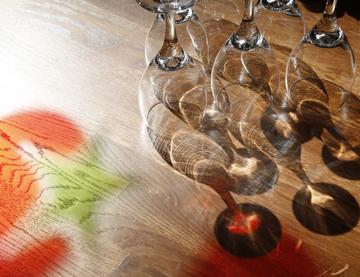 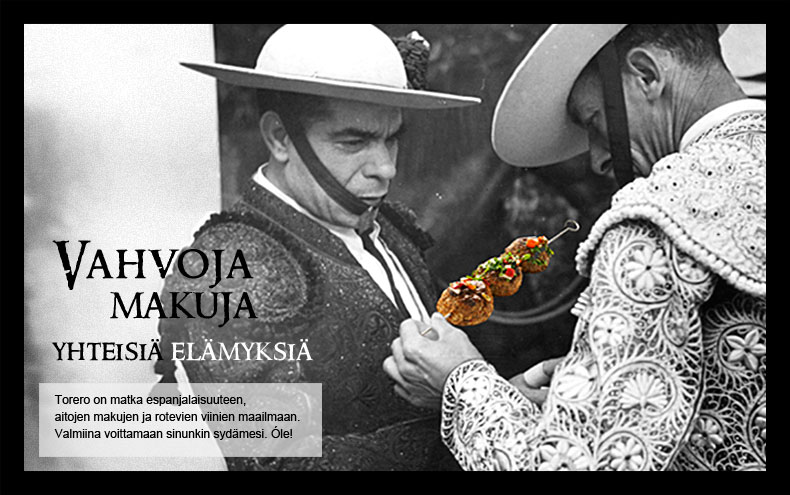 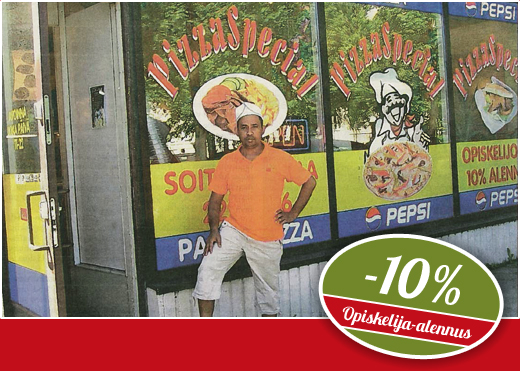 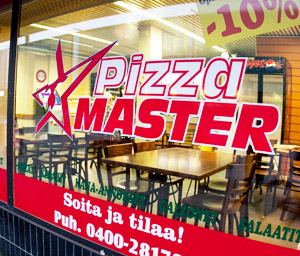 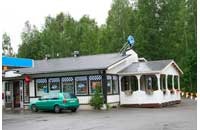 Category 2: Logos
Images of logo of the company or institution
Criteria: Image link, class or id attribute of the <img> or its parent element contains text logo
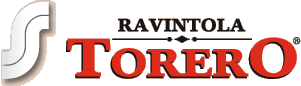 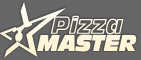 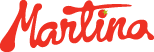 <img id="logo" alt="" src="http://www.martina.fi/sites/martina.fi/themes/martinaomega/logo.png" />
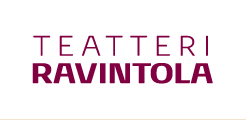 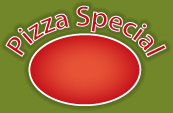 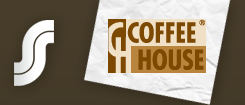 <div class=”logo">
     <img src="http://www.pizzaspecial.fi/web_ulkoasut/ypj4_joen_pizza/images/footer.jpg">
     </img>
</div>
Category 3: Banners
Wide or tall images usually used as logo of the service
Criteria: 
 link, class or id contains: banner, header, footer, button
 High aspect ratio (> 1.8)
 Not classified as advertisement , formatting or logo
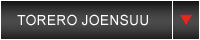 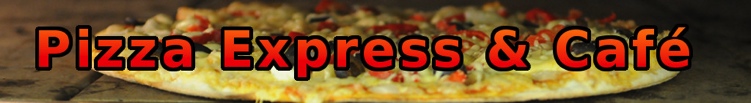 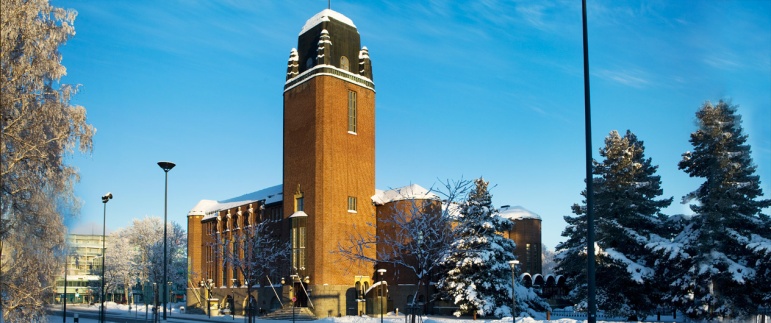 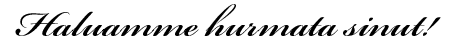 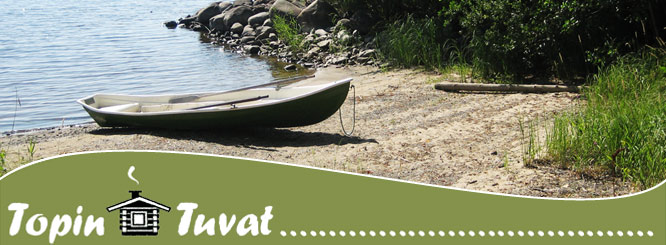 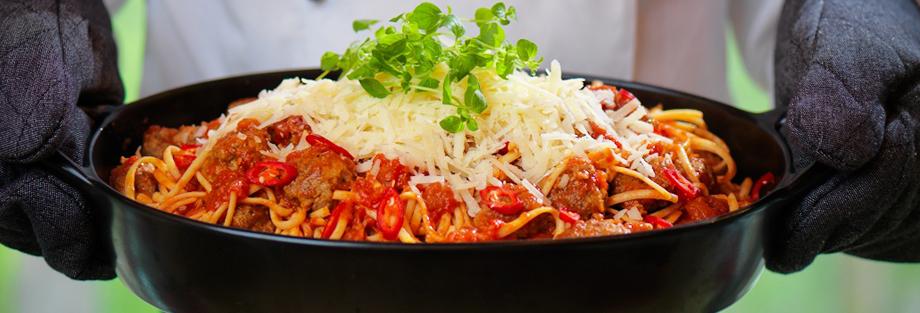 Category 4: Advertisement
Images that advertize products from other websites
Criterion:
 Link, class or id contains text: free, now, buy, join,
  adserver, click, affiliate, adv, hits, counter
 [Considered adding well known adv. server but not used]
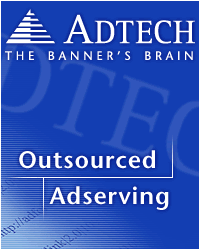 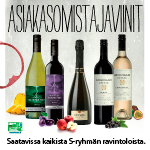 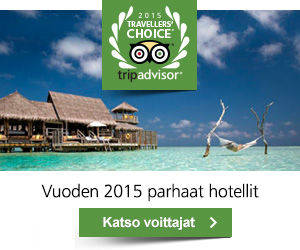 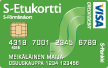 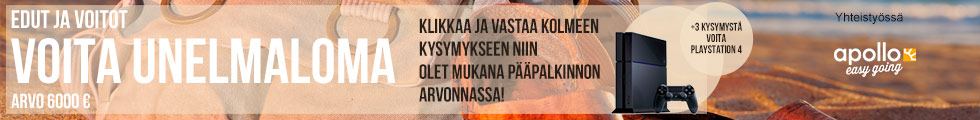 Category 5: Formatting and icons
Images used as backgrounds, decorators or icons
Criteria:
 Link, class or id contains text: background, bg, sprite, template
 Height or width is smaller than 100 px
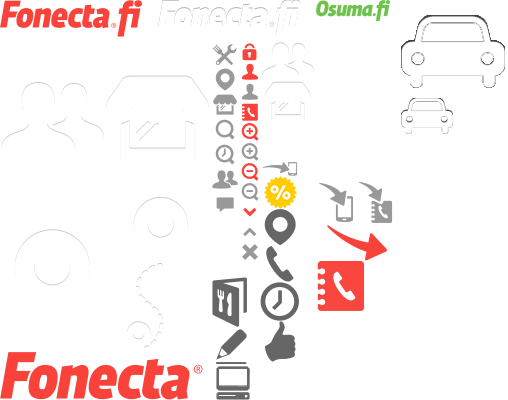 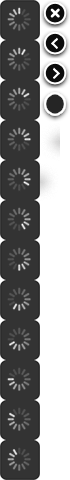 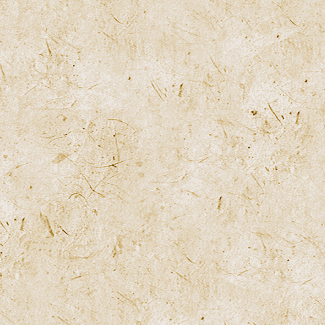 template
Size
bg
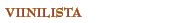 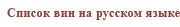 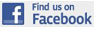 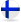 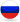 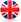 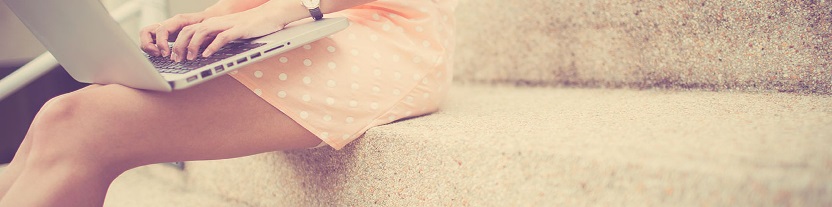 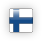 background
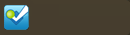 Summary of rules
Decision tree for categorization
Logo?
Yes
Logo 
category
Image
No
Adv.?
Yes
Advertisement 
category
No
Format?
Yes
Formatting
category
No
Banner?
Yes
Banner
category
No
Representative
category
Scoring images
http://ptiszai.com/imageext/
Mopsi WebIma dataset
http://cs.uef.fi/mopsi/img/
Summary of data collected:
Websites:		1002
Images: 		2363 
Per page:		Min=1,  Average=2.36,  Max=154
Collection details:
Who:		117 volunteers
When:		September 2014
What:		Pages of own choice or Mopsi search
How: 		Select 1-3 most representative images
Issues:		Some level of subjectivity unavoidable
Overall results
GOOD cases
Subset for which WebIma gives 100% accuracy
BAD cases
Subset for which WebIma gives 0% accuracy
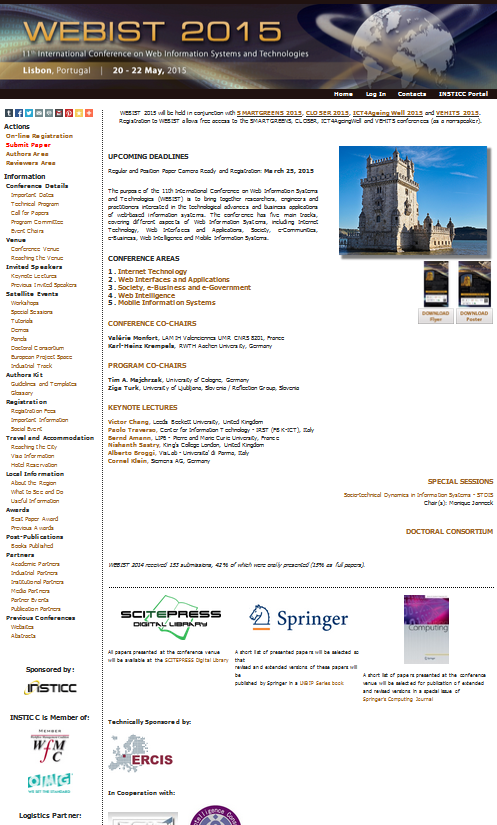 Good enough?
Subjective Ground truth
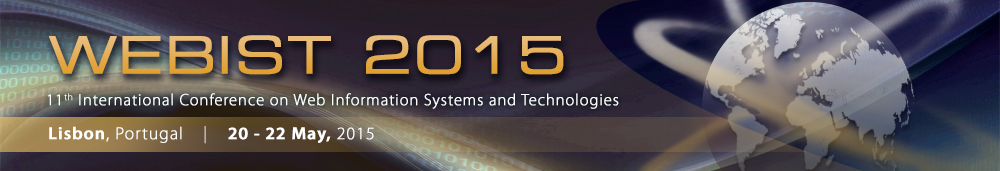 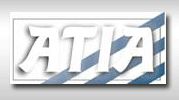 Facebook
WebIma
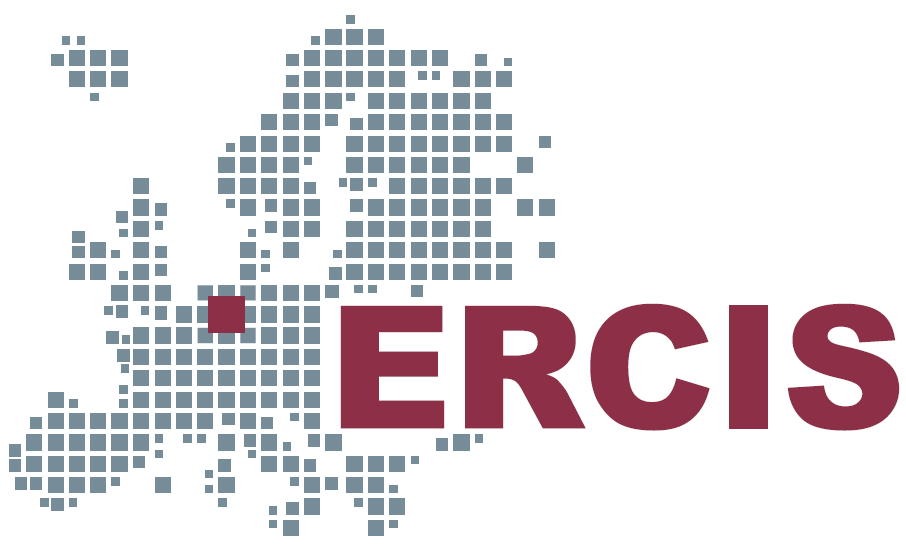 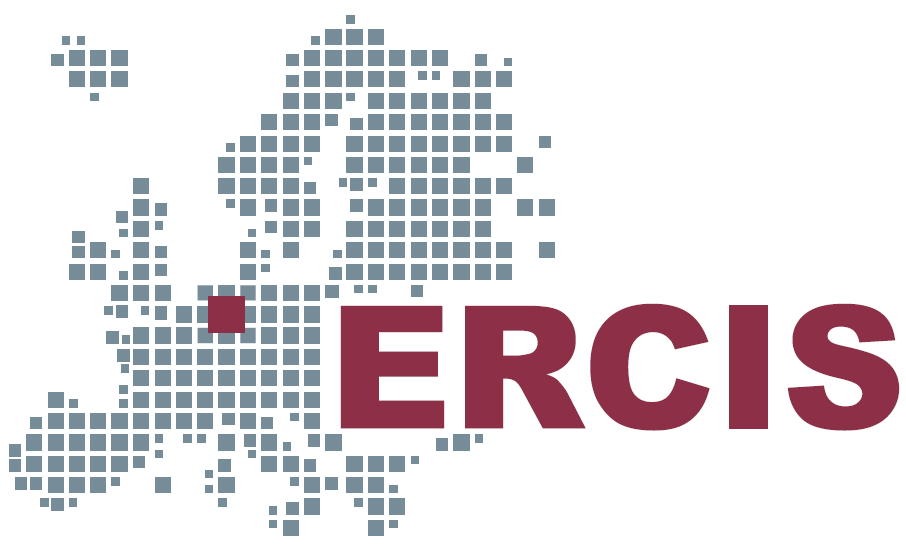 Google+
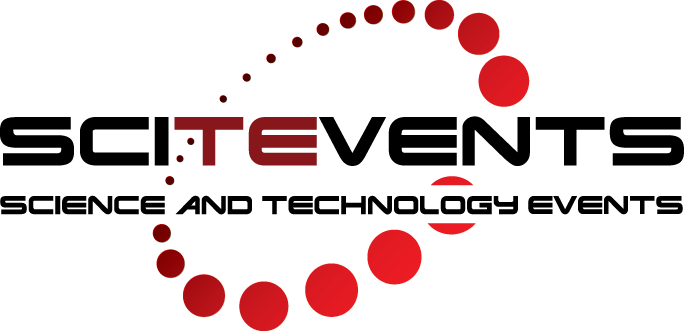 Conclusions
Lightweight method suitable for real time applications
Unsupervised: No training, no user feedback needed
Finds correct image 64% of the cases. Outperforms Google+ (48%) and Facebook  (39%)
In use in MOPSI: Search and Service upgrade
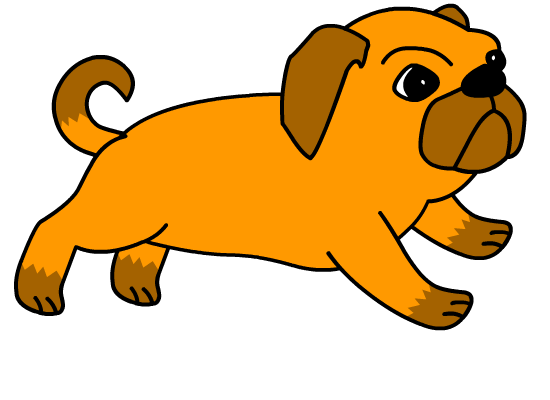 Thank you!